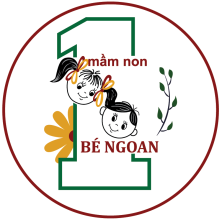 THỰC ĐƠN TUẦN 2 THÁNG 11
TỪ: 9/11/2020 ĐẾN 13/11/2020
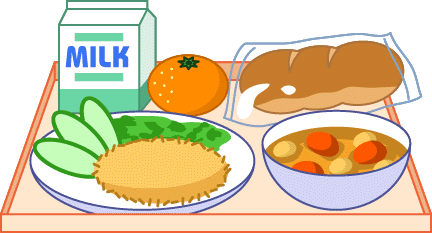